ЖОЛДЫБАЕВ ЕРЛАН
Ю. Гагарин атындағы ЖОМ тарих пәні мұғалімі
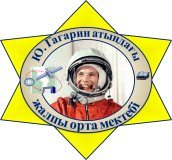 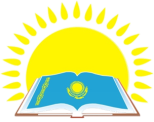 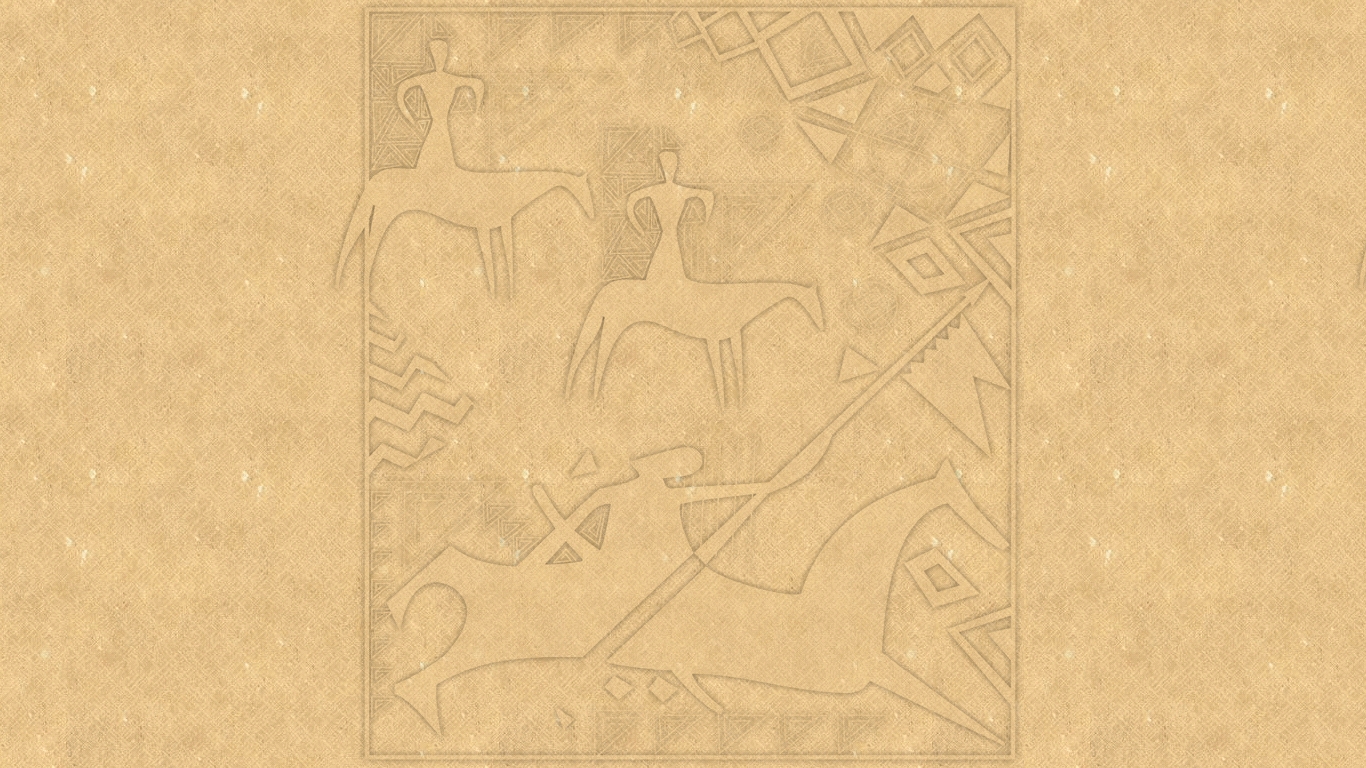 Появление в Казахстане кочевой цивилизации и ее развитие.
Появление в Казахстане кочевой цивилизации и ее развитие.
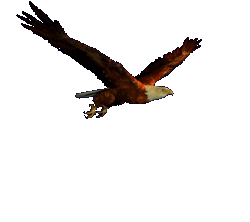 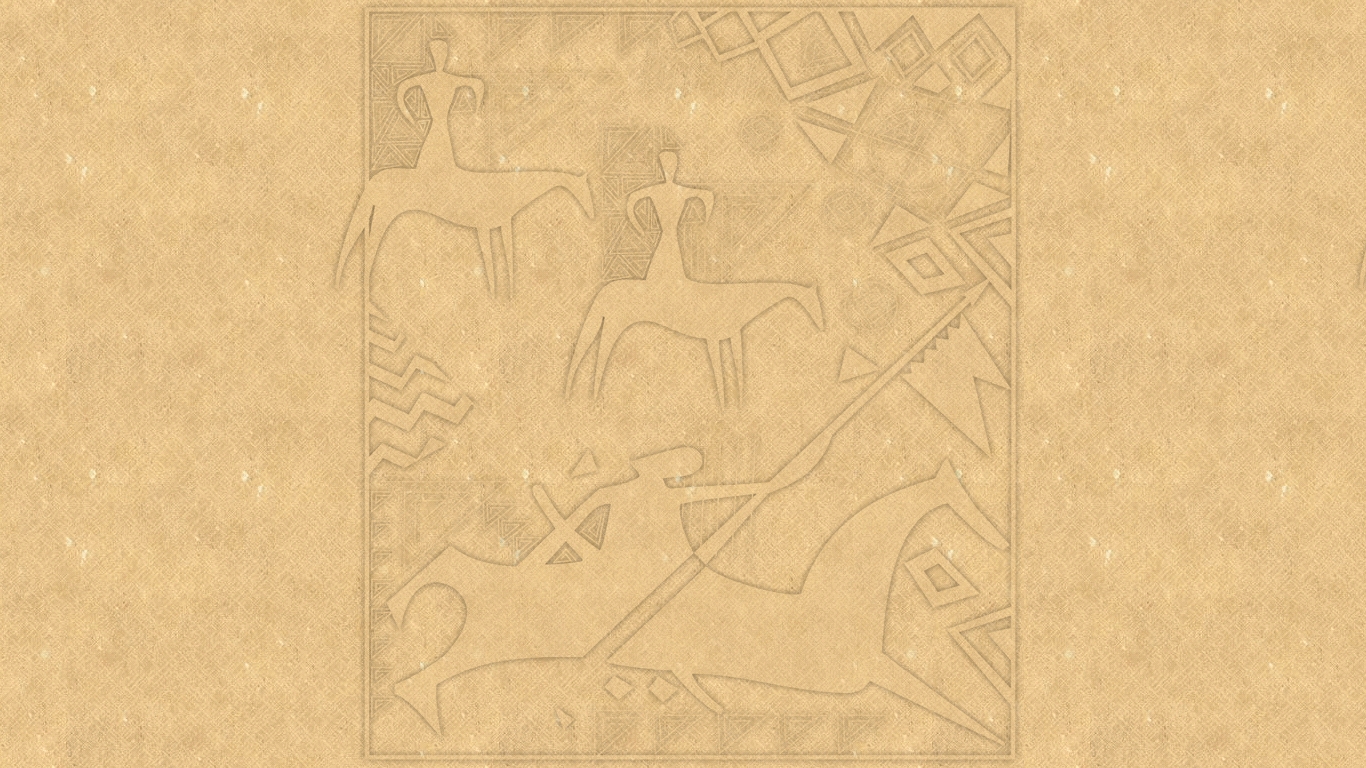 План-проспект раздела
Появление в Казахстане кочевой цивилизации и ее развитие
Культура кочевников
Взаимодействие кочевой и оседлой цивилизации
Появление в Казахстане кочевой цивилизации и ее развитие.
Появление в Казахстане кочевой цивилизации и ее развитие.
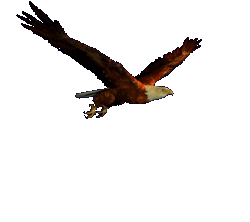 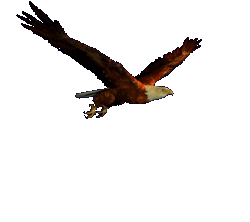 План изучения нового материала:
Появление кочевого скотоводства в Казахстане.
Развитие кочевого скотоводства.
Следы кочевой цивилизации в Казахстане.
Общественный строй.
Военное дело кочевников.
Появление в Казахстане кочевой цивилизации и ее развитие.
Появление кочевого скотоводства в Казахстане.
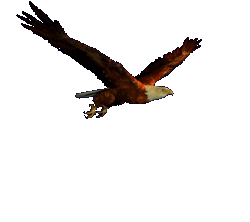 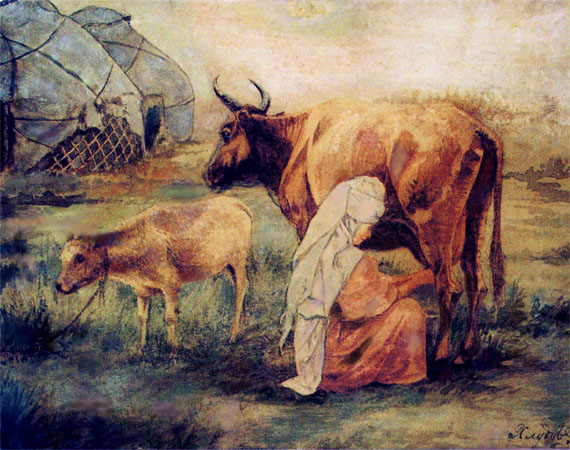 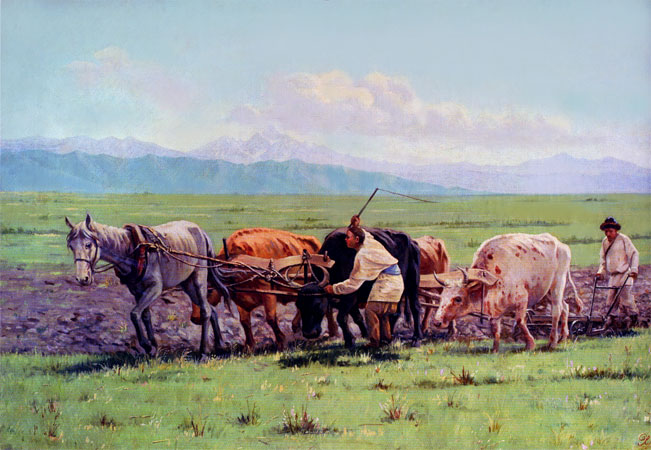 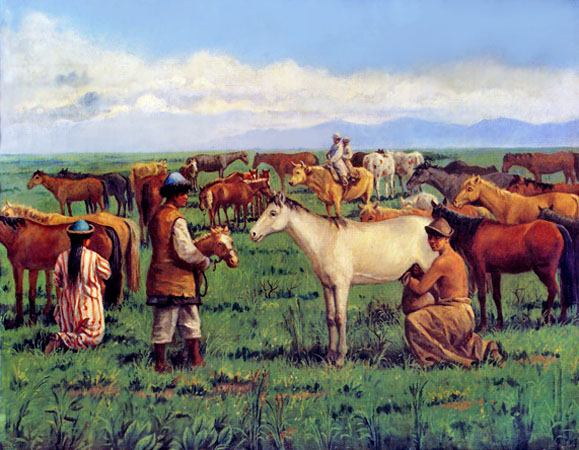 3 тыс. лет до н. э. - приручение скота.
2-1 тыс. лет до.н.э. - занятие скотоводством и земледелием.
XVII-XII вв. до н.э. - начало кочевого скотоводства.
Появление в Казахстане кочевой цивилизации и ее развитие.
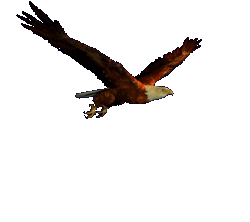 Причины возникновения 
кочевого скотоводства
Потепление и
 осушение климата, учащение засух, что мешало земледелию.
Появление конской сбруи позволило использовать лошадь для верховой езды и в качестве тягловой силы.
Резкое увеличение поголовья скота привело к сокрашению пастбищ вокруг стоянок.
Появление в Казахстане кочевой цивилизации и ее развитие.
Развитие кочевого скотоводства.
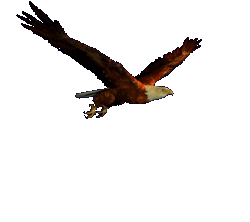 Появление в Казахстане кочевой цивилизации и ее развитие.
Развитие кочевого скотоводства.
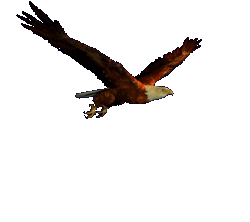 Қыстау
Виды пастбищ
көктеу
күзеу
Жайлау
Появление в Казахстане кочевой цивилизации и ее развитие.
Следы кочевой цивилизации в Казахстане.
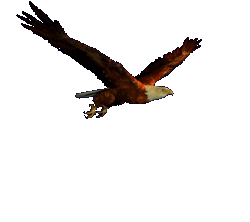 Достижение кочевой цивилизации
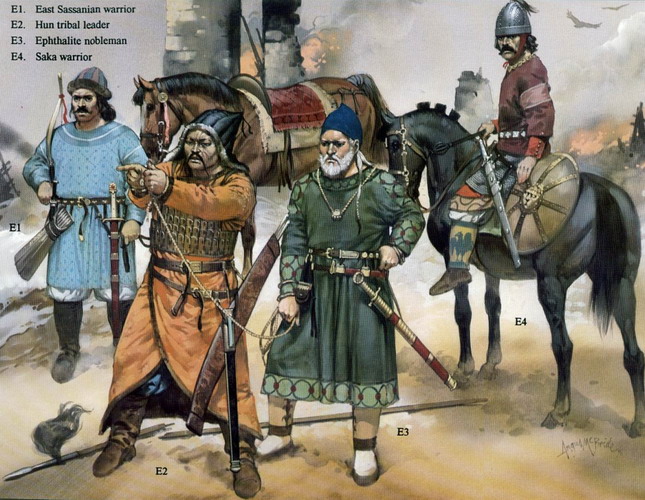 Штаны
Появление в Казахстане кочевой цивилизации и ее развитие.
Следы кочевой цивилизации в Казахстане.
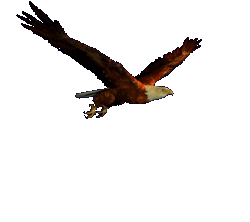 Достижение кочевой цивилизации
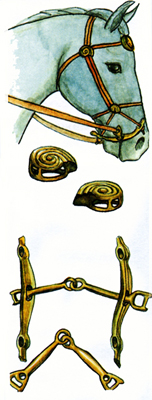 Конская уздечка, удила и стремена
Появление в Казахстане кочевой цивилизации и ее развитие.
Следы кочевой цивилизации в Казахстане.
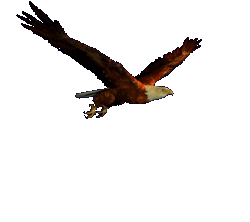 Достижение кочевой цивилизации
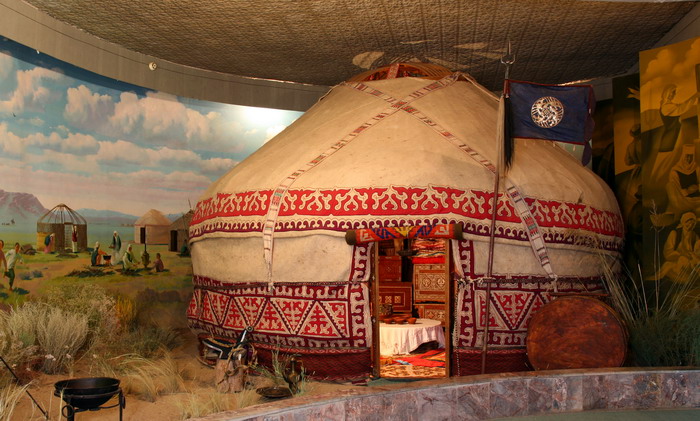 Юрта
Появление в Казахстане кочевой цивилизации и ее развитие.
Следы кочевой цивилизации в Казахстане.
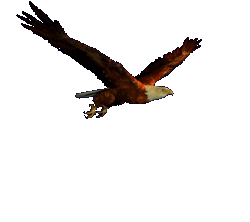 Достижение кочевой цивилизации
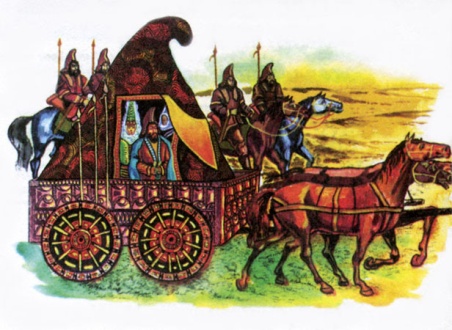 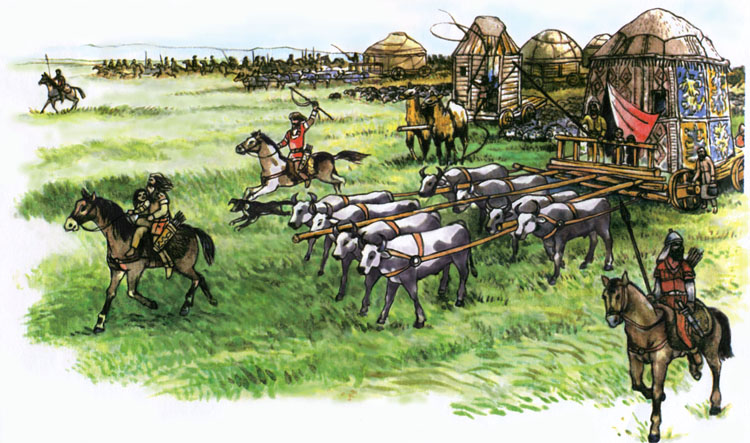 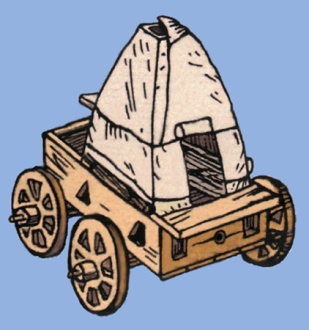 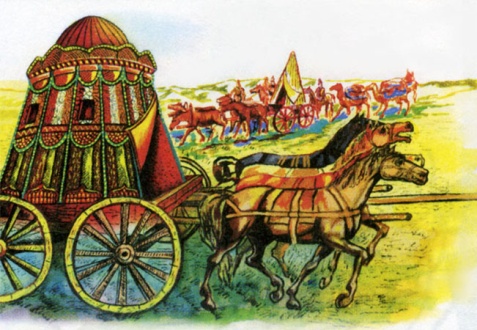 Кочевая
повозка
Появление в Казахстане кочевой цивилизации и ее развитие.
Следы кочевой цивилизации в Казахстане.
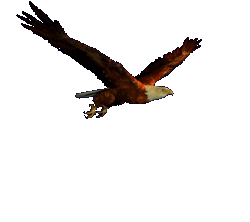 Достижение кочевой цивилизации
Железные доспехи
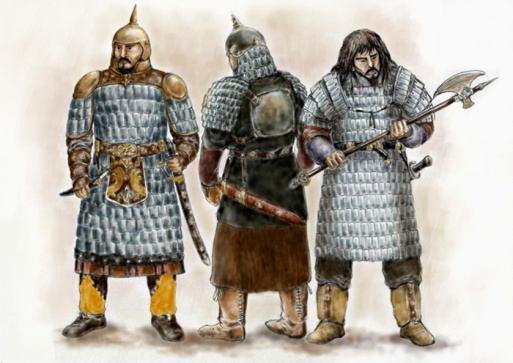 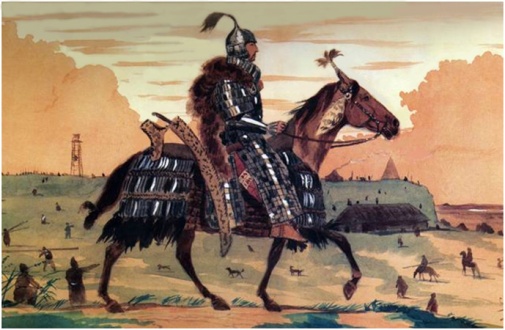 Появление в Казахстане кочевой цивилизации и ее развитие.
Следы кочевой цивилизации в Казахстане.
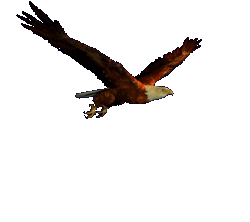 Письменность
Серебряная чаша, найденная в Иссыкском кургане, доказывает, что у саков была своя письменность. 
В чаше есть 26 письменных знаков.
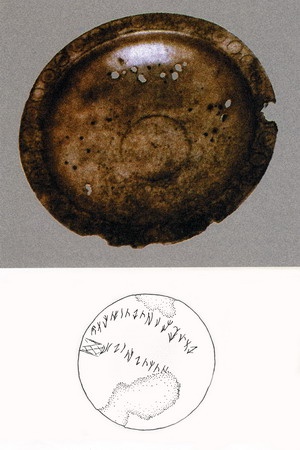 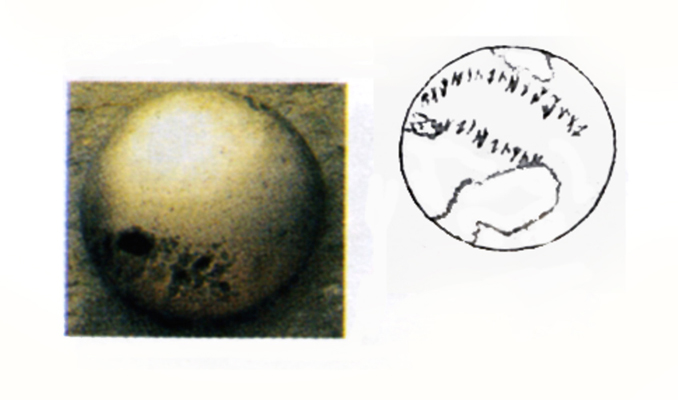 Появление в Казахстане кочевой цивилизации и ее развитие.
Следы кочевой цивилизации в Казахстане.
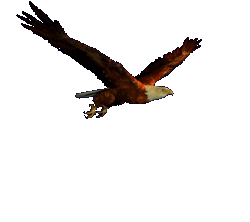 Высокий уровень ремесла
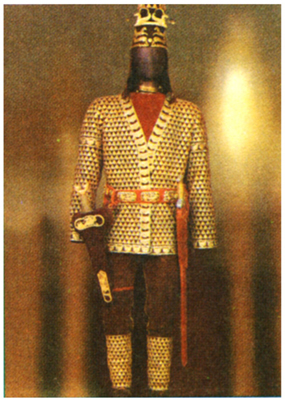 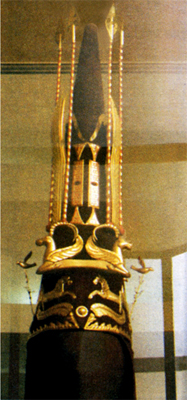 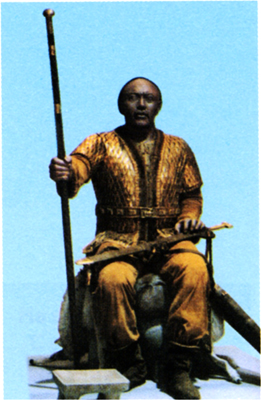 У кочевников на высоком уровне развивалось ювелирное дело. Доказательством служат золотые украшения, найденные в различных уголках Казахстана. «Золотой человек» сарматов и саков- это вершина ювелирного дела кочевников.
Появление в Казахстане кочевой цивилизации и ее развитие.
Следы кочевой цивилизации в Казахстане.
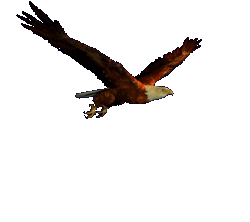 Архитектура
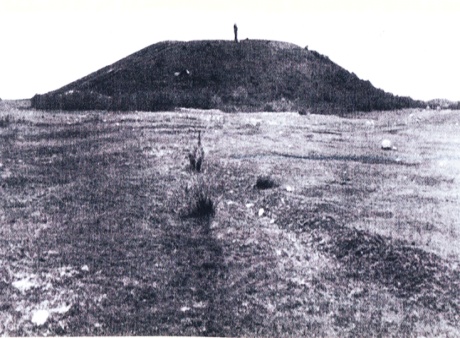 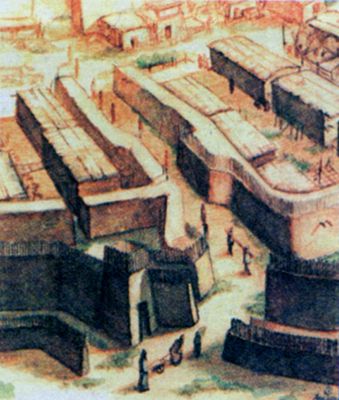 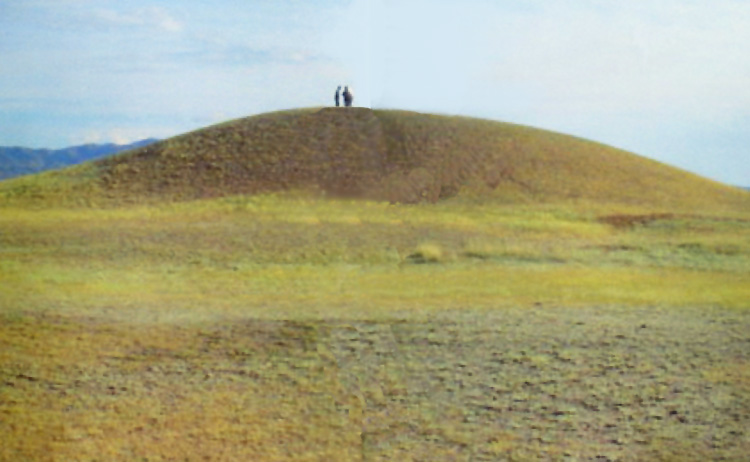 Архитектура кочевников представлена городищами и курганами. Город Аркаиым- прототип современных городов. Города кочевников отличались продуманной планировкой.У курганов были свои отличительные черты. На пример, по размеру курганы делились на царские и обычные.
Появление в Казахстане кочевой цивилизации и ее развитие.
Общественный строй
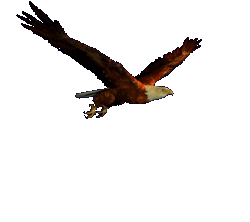 Родоплеменная структура
Союз племен
Племя
Кочевая община
Политическая система
Военная демократия
НЕРАВЕНСТВО
Социальная структура
Имущественная
Социальная
Социально-политическая система
Появление в Казахстане кочевой цивилизации и ее развитие.
Общественный строй
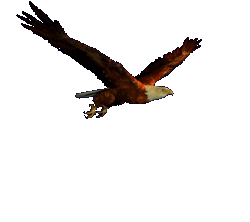 Социально-политическая система
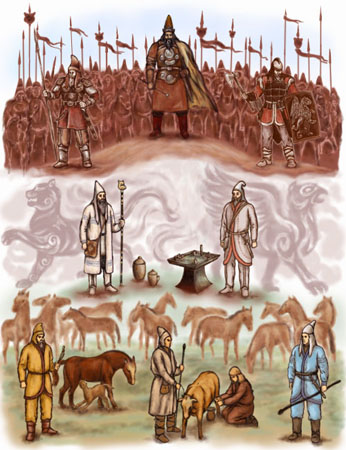 Появление в Казахстане кочевой цивилизации и ее развитие.
Военное дело кочевников.
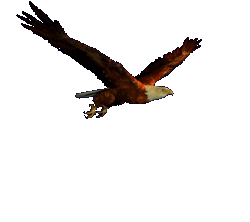 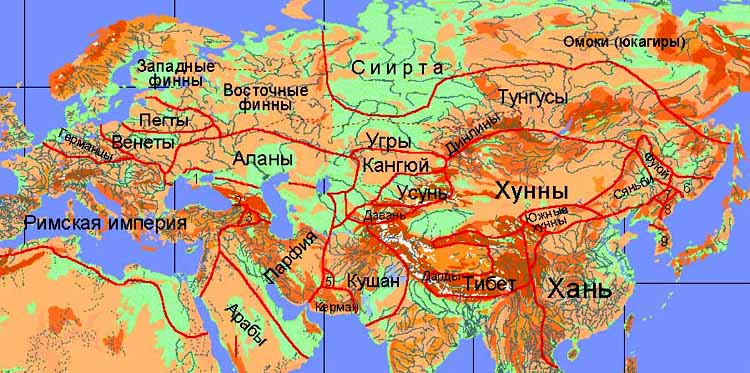 Кочевники создали самые крупные государства в истории человечества.
 Империя кочевников простиралась от Тихого океана до Восточной Европы.
Появление в Казахстане кочевой цивилизации и ее развитие.
Военное дело кочевников.
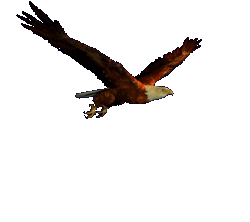 Виды оружия
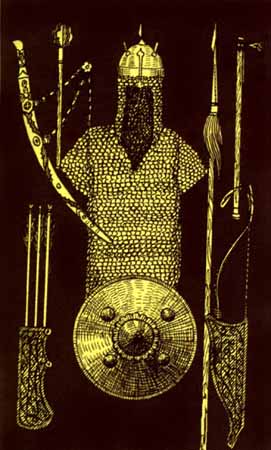 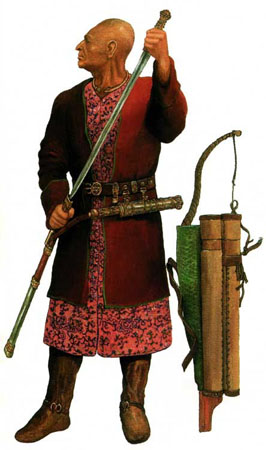 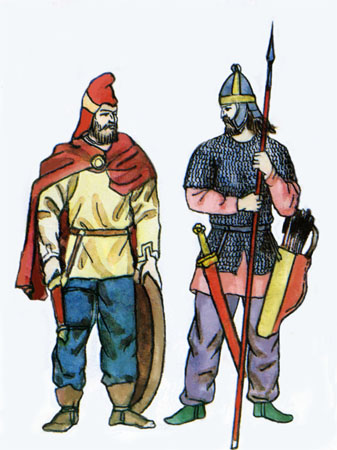 Каждый воин кочевников должен был иметь пять видов оружия: пику, топор, лук, саблю, кинжал.
Появление в Казахстане кочевой цивилизации и ее развитие.
Военное дело кочевников.
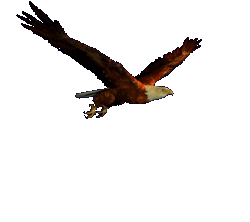 Cтруктура войска.
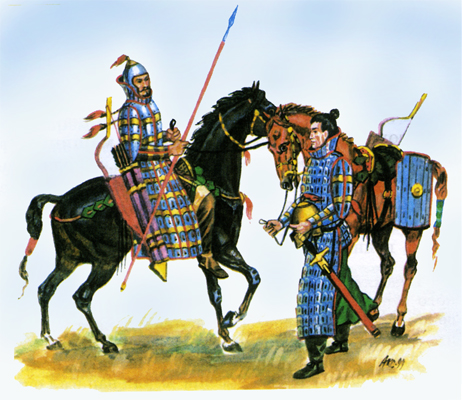 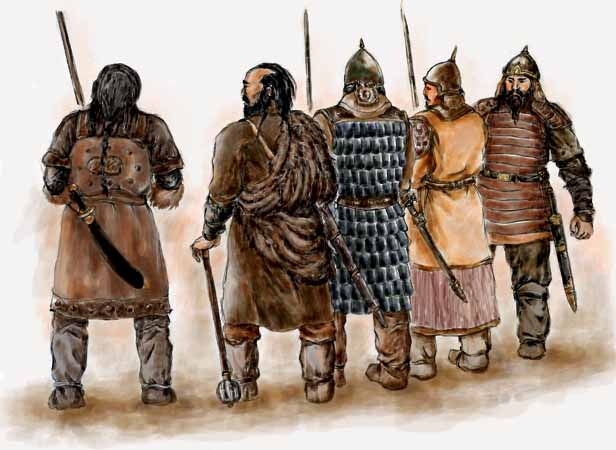 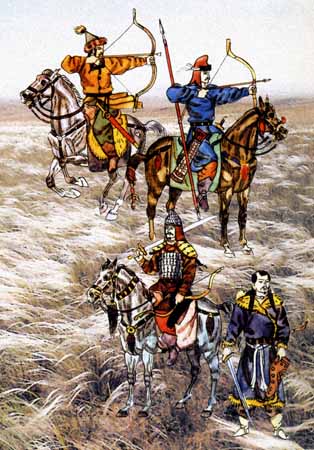 Пешее 
войско
Тяжеловооруженное 
войско
Конное войско
Появление в Казахстане кочевой цивилизации и ее развитие.
Военное дело кочевников.
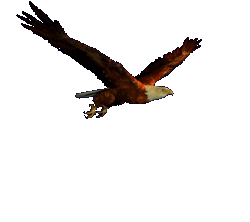 воинские подразделения
Появление в Казахстане кочевой цивилизации и ее развитие.
Военное дело кочевников.
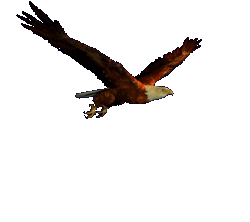 РАЗВЕДКА
система управления.
ЦЕНТР
ПРАВОЕ
крыло
ЛЕВОЕ
крыло
Рук.
ядро
Рук.
ядро
Рук.
ядро
Ханская 
ставка
РЕЗЕРВ
Появление в Казахстане кочевой цивилизации и ее развитие.
ЗАКРЕПЛЕНИЕ
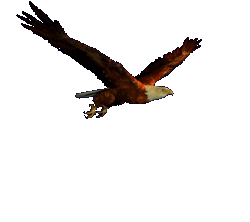 Появление в Казахстане кочевой цивилизации и ее развитие.
ЗАКРЕПЛЕНИЕ
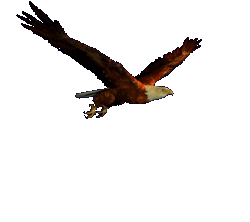